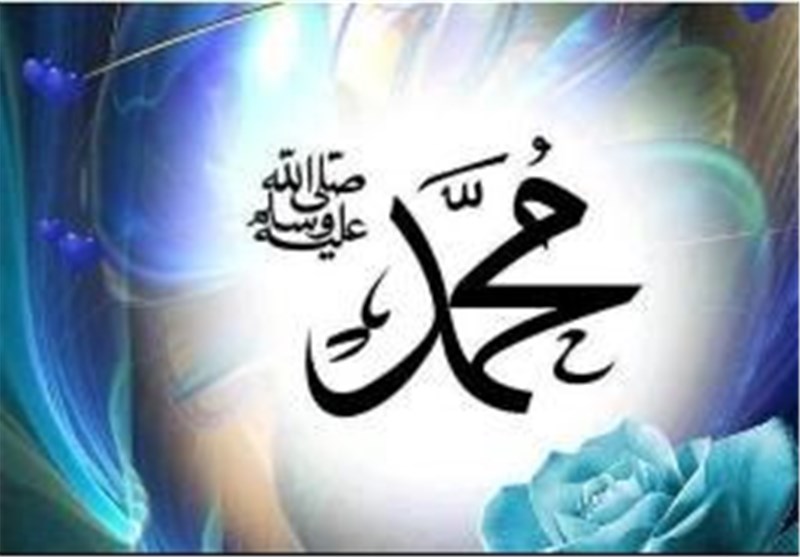 أعداد الطالبة جنى فتحي سيد
2/7
عدله بين أزواجه
كيف كان يعامل زوجاته
التلطف والدلال مع زوجاته
وفائه صلى الله عليه وسلم
فن صناعة الحب
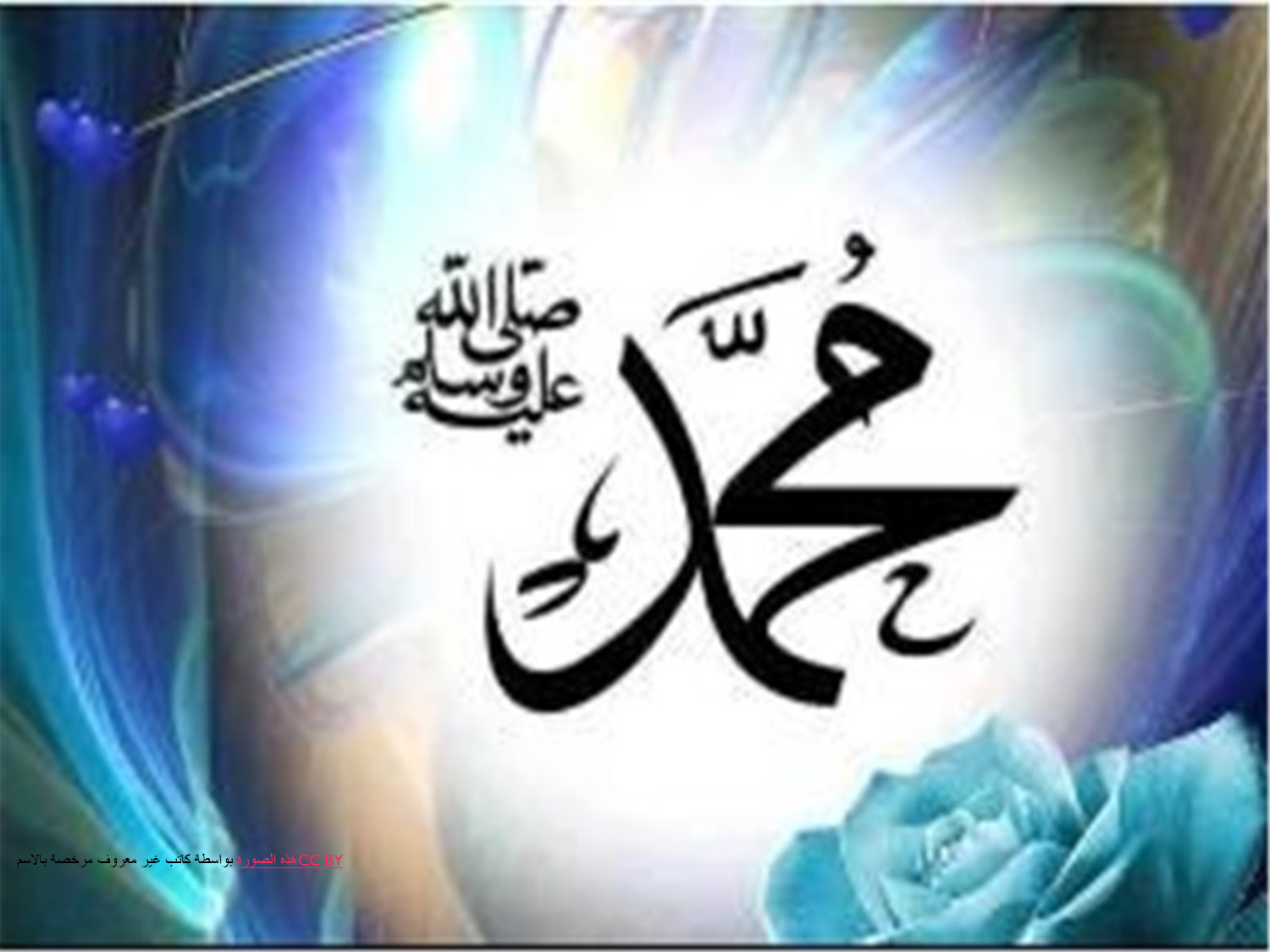 الـرسول
 زوجًا
كيف كان الرسول صلى الله عليه وسلم يعامل زوجاته
نتساءل كيف كان حال الرسول صلى الله عليه وسلم مع زوجاته، كيف كان يتعامل معهن؟ كيف كان يعدل بينهن؟
لقد حقق صلى الله عليه و سلم السعادة لكل منهن و ذلك لأنه عرف كيف يتعامل مع المرأة و توغل فى أعماق نفسها الرقيقة و أخذ يناجيها بدفء العاطفة ويعينها على العمل لدينها ودنياها 

و ماذا عن زوجاته الكريمات.. أمهاتنا المؤمنات... إذا فتحنا كتب السيرة و الكتب التى تتحدث عن زوجات الرسول صلى الله عليه و سلم  سوف نجد بأن أكثر تلك الكتب قد وصفت زوجات الرسول بصفة مشتركة فيهن جميعا... الصوّامة القوّامة.. إذن فهن كن يتمتعن بقرب شديد من الله و بمناجاته فى الليل و لذلك استحققن هذا الشرف العظيم.. استحققن أن يكنّ أمهات المؤمنين، زوجات الحبيب المصطفى فى الدنيا والاّخرة.. أصلحن ما بينهن و بين الله فأصلح الله لهن أمر دنياهم و اّخرتهم
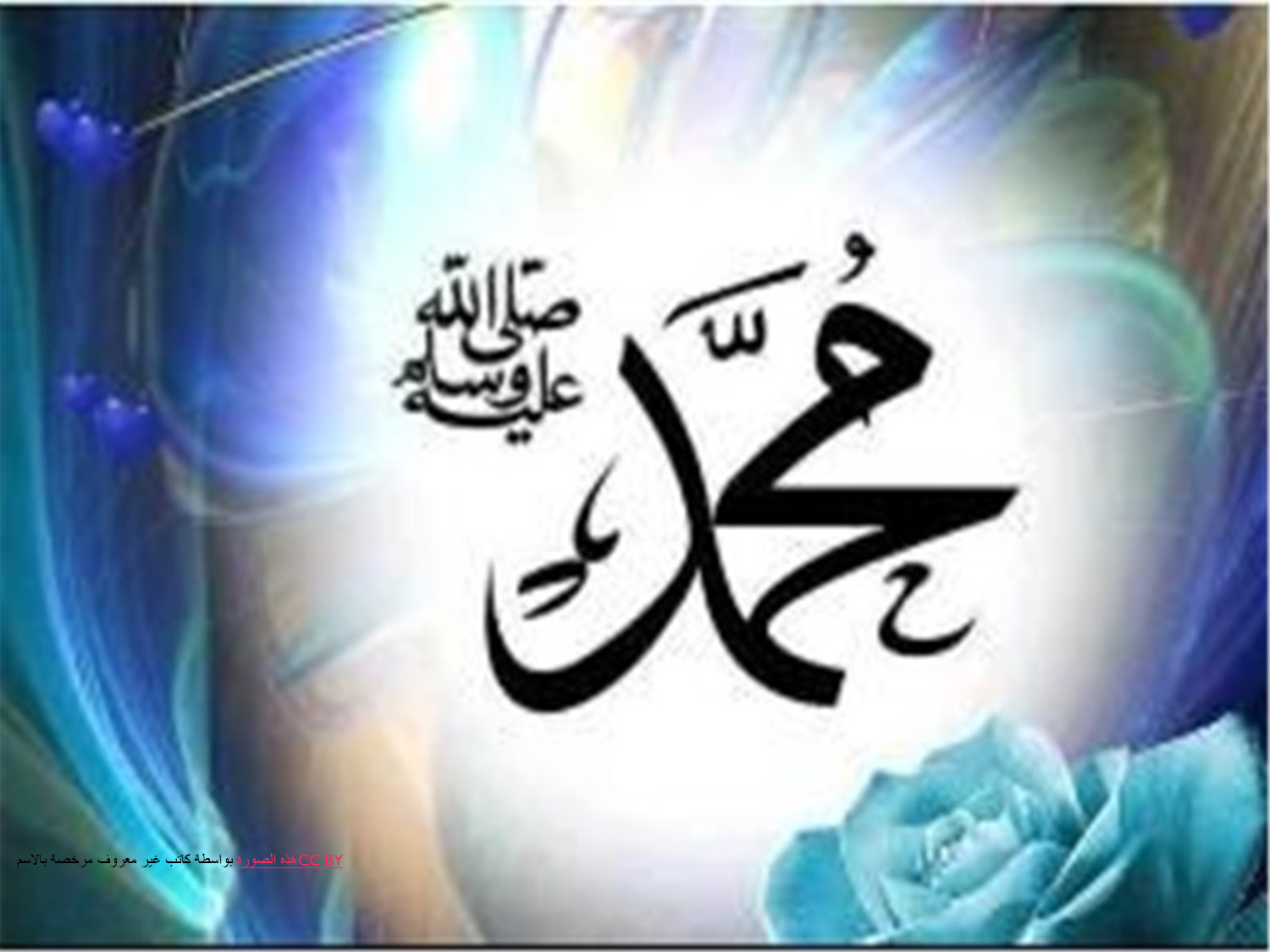 الـرسول
 زوجًا
كيف كان الرسول صلى الله عليه وسلم يعامل زوجاته
و ماذا عنّا نحن أخوتنا؟؟
أعلم أن الكثير ممن يقرأ رسالتى تلك متزوج, أو حتى إن كان غير متزوج فهو يلحظ الحياة الزوجية بدقائقها من خلال والديه أو أصدقاؤه.. لم ندرك السعادة الزوجية فى يومنا هذا؟ هل العيب فى زماننا؟؟ لا.. بل العيب فى أنفسنا -رجالا و نساء- و التى أفسدناها بالمادية الحضارية و نسينا ديننا و حضارتنا الإسلامية, و ابتعدنا عن تعاليم رسولنا و حبيبنا... و ابتعدنا عن حب الله.. و ارتكبنا معاصيه جهرا و علانية, و توارينا من الخلق عند فعل المعصية و لم تطرف أعيننا أو قلوبنا لحظة لنظر الإله اٍلينا
إذن ماذا نفعل الاّن و نحن نبغى عودة الحب فى حياتنا الزوجية؟
طريق واحد فقط... طريق الله و رسوله.... عندها سوف ينعم كل زوج بزوجته و يستشعرا معنى السعادة الزوجية التى أوجدها الله تعالى و لكننا بجهلنا حدنا عنها و تركناها
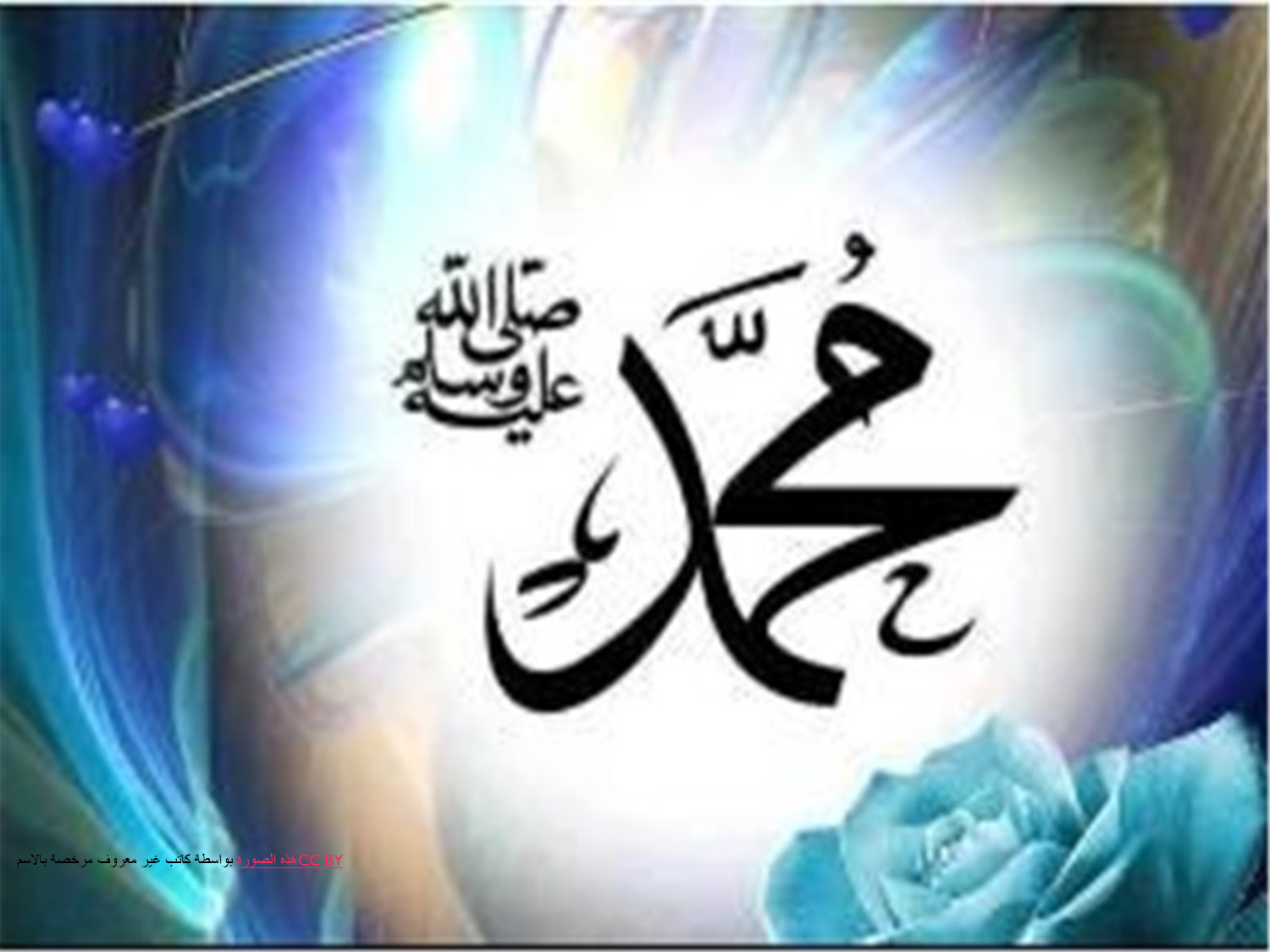 الـرسول
 زوجًا
التلطف والدلال مع زوجاته
من صور الملاطفة والدلال نداء الزوجة بأحب الأسماء إليها أو بتصغير اسمها للتلميح أو ترخيمه يعني تسهيله وتليينه، فقد كان صلى الله عليه وسلم يقول لـ[عائشة] : (( يا عائش ، هذا جبريل يقرئك السلام . فقلت : وعليه السلام ورحمة الله وبركاته ، ترى ما لا أرى . تريد رسول الله صلى الله عليه وسلم )).
الراوي: عائشة - خلاصة الدرجة: صحيح - المحدث: مسلم - المصدر: المسند الصحيح - الصفحة أو الرقم: 2447 (والحديث متفق عليه) .
وأخرج [مسلم] من حديث عائشة في الصيام قالت "كان رسول الله صلى الله عليه وسلم يقبل إحدى نسائه وهو صائم ثم تضحك رضي الله تعالى عنها"
الراوي: عائشة - خلاصة الدرجة: صحيح - المحدث: مسلم - المصدر: المسند الصحيح - الصفحة أو الرقم: 1106 وفي حديث عائشة أيضا أنها قالت: قال رسول الله صلى الله عليه وسلم: " إن من أكمل المؤمنين إيمانا أحسنهم خلقا وألطفهم بأهله"
الراوي: عائشة - خلاصة الدرجة: صحيح ولا نعرف لأبي قلابة سماعا من عائشة - المحدث: الترمذي - المصدر: سنن الترمذي - الصفحة أو الرقم: 2612 من خلال هذه الأحاديث يتبين لنا ملاحظة النبي صلى الله عليه وآله وسلم لأزواجه وحسن التعامل معها أي مع عائشة رضي الله تعالى عنها
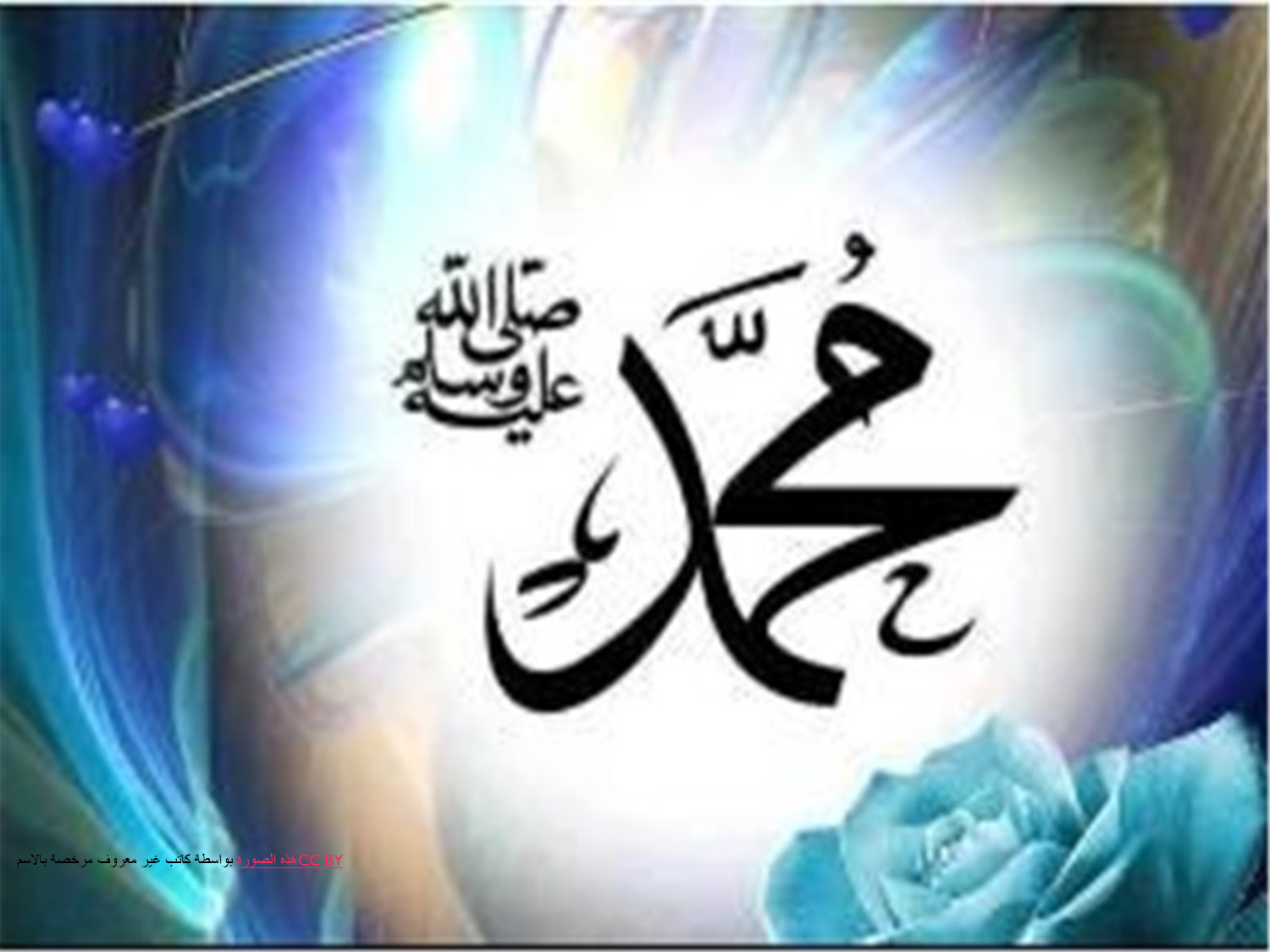 الـرسول
 زوجًا
التلطف والدلال مع زوجاته
ومن صور المداعبة والملاطفة أيضا إطعام الطعام 

فقد قال النبي صلى الله عليه وسلم "جاء النبي صلى الله عليه وسلم يعودني وأنا بمكة ، وهو يكره أن يموت بالأرض التي هاجر منها ، قال : ( يرحم الله ابن عفراء ) . قلت : يا رسول الله ، أوصي بمالي كله ؟ قال : ( لا ) . قلت : فالشطر ؟ قال : ( لا ) . قلت : الثلث ؟ قال : ( فالثلث والثلث كثير ، إنك إن تدع ورثتك أغنياء ، خير من أن تدعهم عالة يتكففون الناس في أيديهم ، وإنك مهما أنفقت من نفقة فإنها صدقة ، حتى اللقمة التي ترفعها إلى في امرأتك ، وعسى الله أن يرفعك ، فينتفع بك ناس ويضر بك آخرون ) . ولم يكن له يومئذ إلا ابنة "
الراوي: سعد بن أبي وقاص - خلاصة الدرجة: [صحيح] - المحدث: البخاري - المصدر: الجامع الصحيح - الصفحة أو الرقم: 2742 
حتى اللقمة التي ترفعها بيدك إلى فم امرأتك هي صدقة ليست فقط كسباً للقلب وليست فقط حسن تعاون مع الزوجة بل هي صدقة تؤجر بها من الله عز وجل .
 
إذاً فمن صور المداعبة والملاطفة للزوجة إطعامها الطعام .وكم لذلك من أثر نفسي على الزوجة. وإني أسألك أيها الأخ.. أيها الرجل.. ماذا يكلفك مثل هذا التعامل؟لا شيء إلا حسن التأسي والاقتداء وطلب المثوبة وحسن التعاون وبناء النفس فالملاطفة والدلال والملاعبة مأمور أنت بها شرعا بما تفضي إليه من جمع القلوب والتآلف .
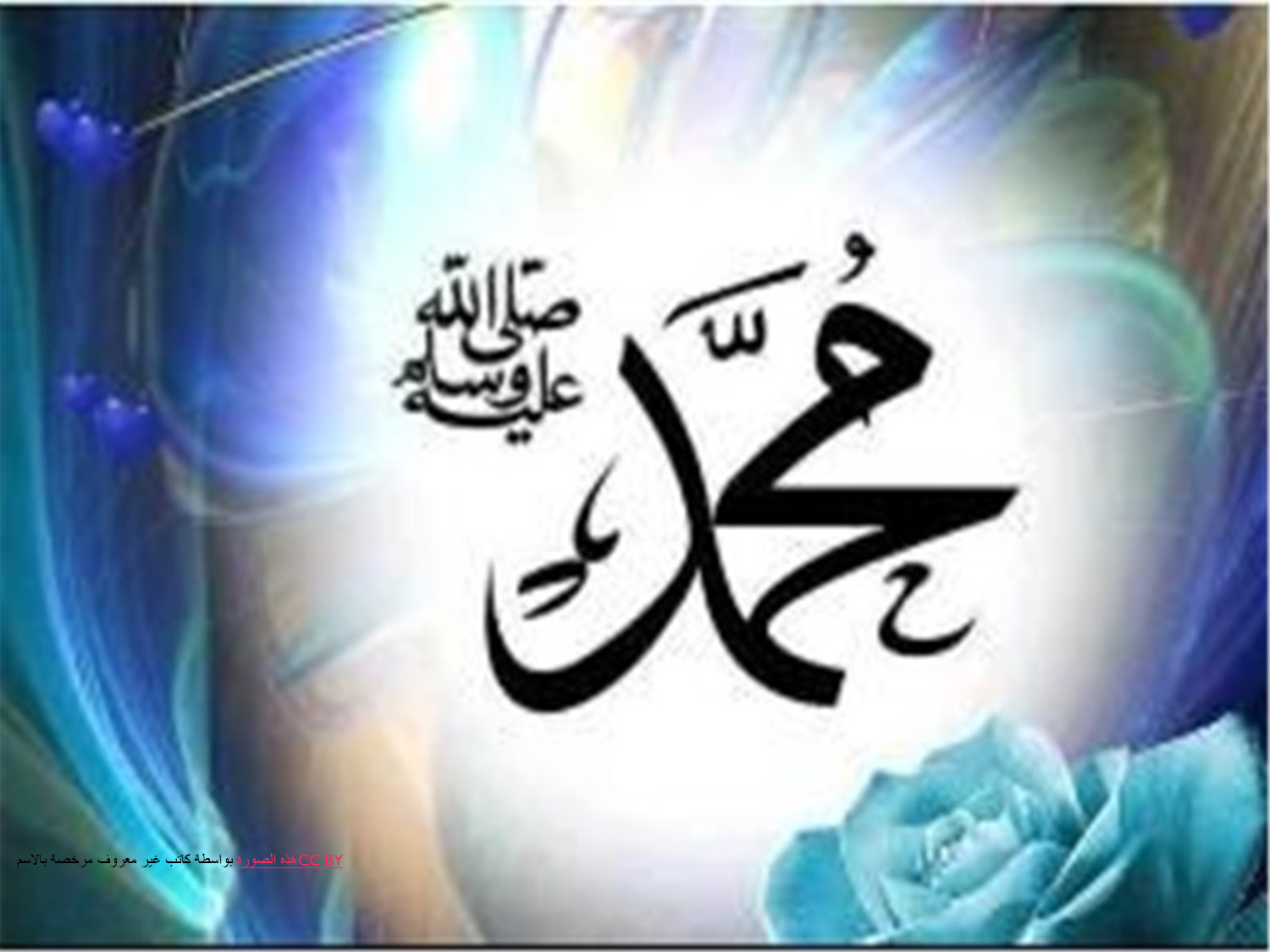 الـرسول
 زوجًا
التلطف والدلال مع زوجاته
كثيرا ما كنا نقرأ عن سيرة الحبيب محمد ـ صلى الله عليه وسلم ـ في المجال التربوي أو الإيماني أو السياسي أو العسكري أو الاقتصادي... ولكن قليلا ما كتب أو نشر عن سيرة النبي ـ صلى الله عليه وسلم ـ في بيته وطبيعة علاقته مع نسائه.  إن المدقق في مجال العلاقات الأسرية لحياة الحبيب محمد ـ صلى الله عليه وسلم ـ يجد أن هناك معاني كثيرة نحن بأمس الحاجة لها في واقعنا المعاصر، ولو عملنا بها لساهمت في استقرار بيوتنا وتقوية علاقتنا الزوجية, ونضرب بعض الأمثلة في هذا المقال عن احترام النبي ـ صلى الله عليه وسلم ـ لمشاعر الزوجة وتقديرها وبيان حبه لزوجاته.إن للرجل طبيعته الخاصة في التعبير عن مشاعره بخلاف المرأة وطبيعتها، لأن المرأة إذا أرادت أن تعبر عن مشاعرها فإنها تتكلم وتقول أنا أحبك أو إني اشتقت إليك.. وأنا بحاجة إليك واني أفتقدك، وهذه الكلمات كثيرا ما ترددها الزوجة على زوجها، ولكن الرجل من طبيعته أنها إذا أراد أن يعبر عن مشاعره فانه يعبر بالعمل والإنتاج وقليلا ما يعبر بالكلام، فإذا أراد الرجل أن يخبر زوجته أنه يحبها فانه يشتري لها ما تريد مثلا أو أن يجلب بعض المأكولات أو المشروبات للمنزل أو بعض قطع الأثاث.. فهذا العمل بالنسبة للرجل تعبير عن الحب.
  وهذه بالتأكيد طبيعة سلبية في الرجل تجاوزها الرسول الكريم. فكون النبي ـ صلى الله عليه وسلم ـ يصف حبه وعاطفته لعائشة ـ رضي الله عنها ـ فمعنى هذا أنه يلاطفها ويدللها ويعطي الزوجة ما تتمنى سماعه من زوجها وحبيبها وهذا مقام عال في التعامل بين الزوجين، ولهذا روى ابن عساكر عن السيدة عائشة ـ رضي الله عنها ـ أن الرسول صلى الله عليه وسلم قال لها: "أما ترضين أن تكوني زوجتي في الدنيا و الآخرة ؟ قلت : بلى قال : فأنت زوجتي في الدنيا و الآخرة "..المصدر: السلسلة الصحيحة 

كيف ستكون نفسية عائشة ـ رضي الله عنها ـ ومشاعرها عندما تسمع هذه الكلمات التي تعطيها الأمن والأمان بالحب والمودة بالدنيا والآخرة؟
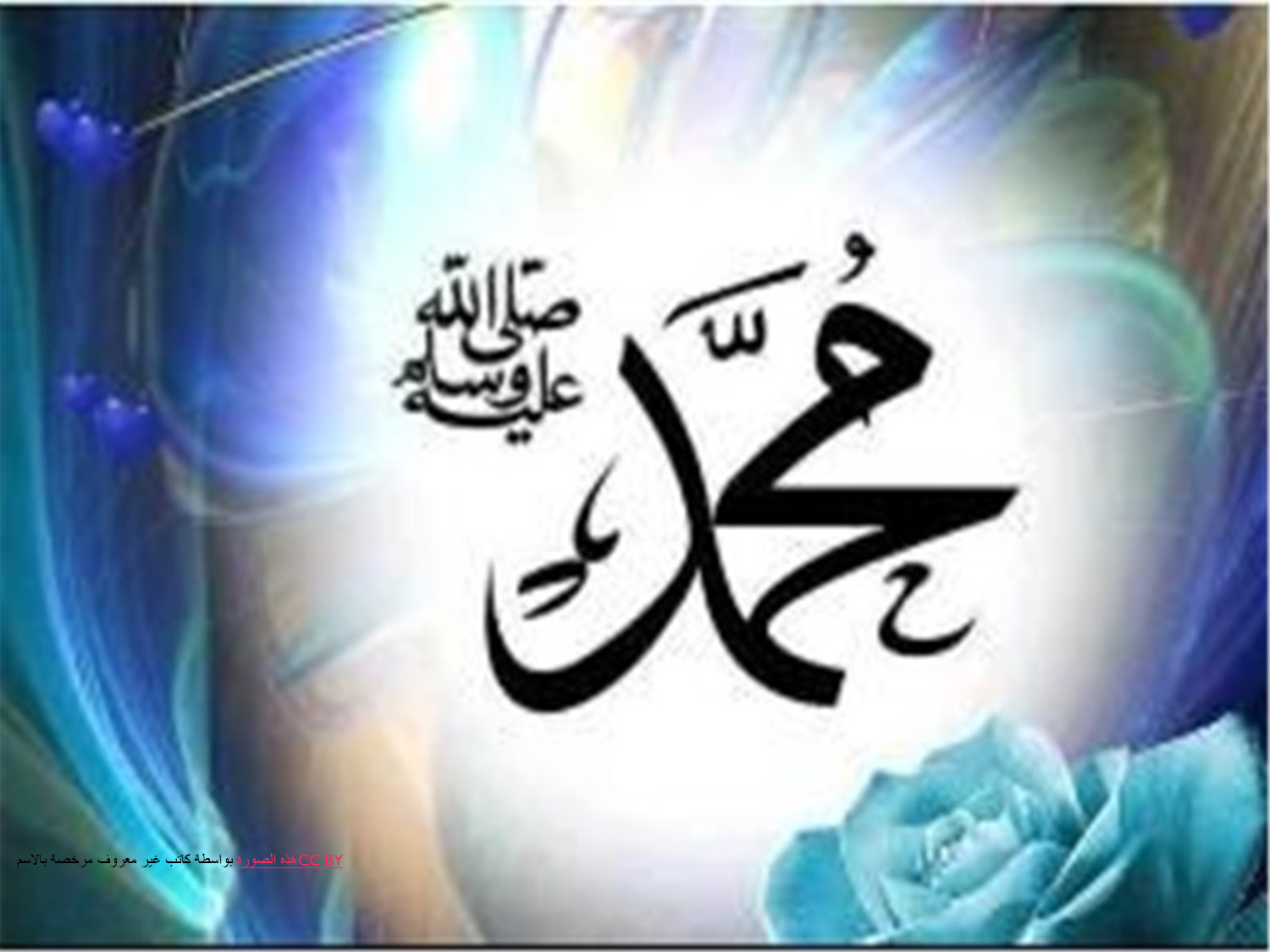 الـرسول
 زوجًا
التلطف والدلال مع زوجاته
فهذا العاص بن الربيع زوج زينب بنت النبي صلى الله عليه وسلم يخرج من مكة فرارا من الإسلام فتبعث إليه ليرجع إلى مكة ويدخل في الإسلام، فيبعث إليها برسالة هذا بعض نصها: "والله ما أبوك عندي بمتهم وليس أحب إلي من أن أسلك معك يا حبيبة في شعب واحد، ولكنني أكره لك أن يقال إن زوجك خذل قومه فهلا عذرت وقدرت". وواضح من الرسالة أن العاص كان يحب زينب بدليل أنه يود ويحب أن يكون معها في طريق واحد أيا ما كان هذا الطريق كما أنه كره لها أن يقال فيها ما يضايقها ثم إنه يطلب منها في النهاية أن تعذر وتقدر, ومن أجل هذا الحب فان زينب استطاعت أن تذهب إليه وتأتي به مسلماً.  
بعض الكتاب يدلل على احترام الغرب للمرأة، ويضرب مثلا بفتح الزوج باب السيارة لزوجته، وإن كان هذا في ظاهره احترام، إلا أن هنالك جوانب كثيرة يكتشف فيها الناضج أنهم يهينون المرأة ولا يحترمونها، ونحن المسلمين ليس لدينا قضية صراع بين الرجل والمرأة، وإنما كل واحد منهما يكمل الآخر، ولهذا فأننا نقول بإن الاحترام واجب من كلا الطرفين ولكل منهما، ونضرب مثلا في ذلك وهو حبيبنا محمد عليه الصلاة والسلام، عندما جاءته زوجته السيدة صفية تزوره في اعتكافه في العشر الأواخر من رمضان، فتحدثت عنده ساعة ثم قامت لتذهب، فقام النبي عليه الصلاة والسلام معها ليودعها إلى الباب، وفي رواية أخرى أنه قال لها:( لا تعجلي حتى أنصرف معك ) . وكان بيتها في دار أسامة ، فخرج النبي صلى الله عليه وسلم معها ، فلقيه رجلان من الأنصار ، فنظرا إلى النبي صلى الله عليه وسلم ثم أجازا ، وقال لهما النبي صلى الله عليه وسلم : ( تعاليا ، إنها صفية بنت حيي ) . قالا : سبحان الله يا رسول الله ، قال :
 (إن الشيطان يجري من الإنسان مجرى الدم ، وإني خشيت أن يلقي في أنفسكما شيئا) حديث صحيح 
ولهذا فإننا نتمنى أن يسود الاحترام بين الزوجين، لأن الاحترام سر دوام المحبة الزوجية واستمرار الاستقرار العائلي
كم هي جميلة الحياة الزوجية لو يتعامل الزوجان بهذه النفسية؟! وما أحوجنا إلى فتح صفحات التاريخ النبوي والإسلامي لنكتشف أجمل النظريات في الفنون الزوجية
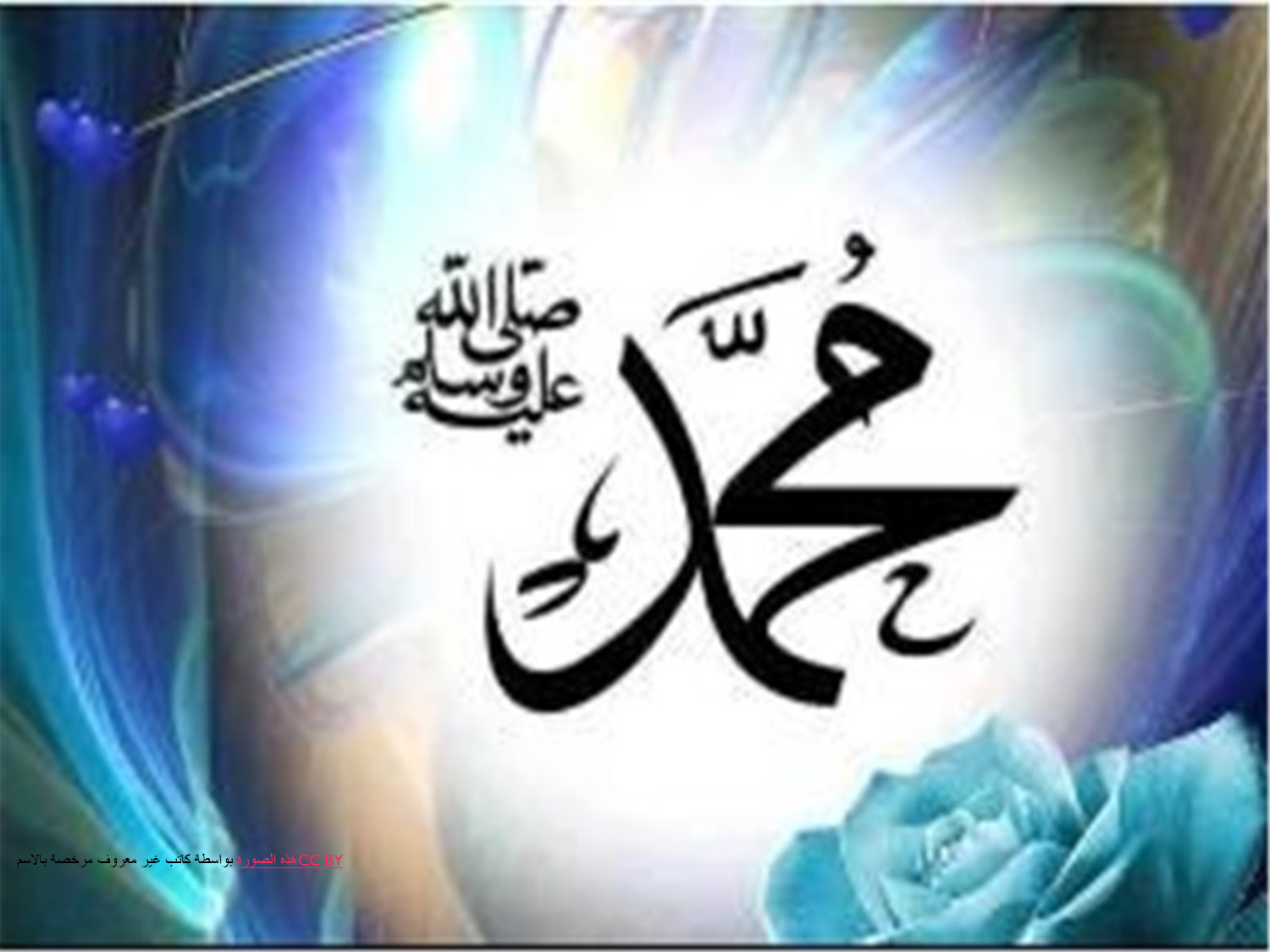 الـرسول
 زوجًا
فن صناعة الحب
من فنون صناعة الحب عند رسول الله
- التزين والتجمل والتطيب للزوجة
سُئِلَتْ عائشة: "بأي شيء كان يبدأ النبي صلى الله عليه وسلم إذا دخل بيته؟ قالت: بالسواك"
الراوي: عائشة - خلاصة الدرجة: صحيح - المحدث: مسلم - المصدر: المسند الصحيح - الصفحة أو الرقم: 253 والحديث أخرجه مسلم، 

ذكر بعض أهل العلم فائدة ونكتة علمية دقيقة قالوا: فَلَعَلَّ النبي صلى الله عليه وسلم كان يفعل ذلك ليستقبل زوجاته بالتقبيلوعند البخاري أن عائشة قالت: "كنت أُطَيِّبُ النبي صلى الله عليه وآله وسلم بأطيب ما أجد حتى أجد وبيص الطيب في رأسه ولحيته"
الراوي: عائشة - خلاصة الدرجة: [صحيح] - المحدث: البخاري - المصدر: الجامع الصحيح - الصفحة أو الرقم: 5918 
وفي البخاري أيضا أن عائشة قالت: "كنت أُرَجِّلُ رأس رسول الله صلى الله عليه وسلم وأنا حائض"
وكنت أُرَجِّلُ يعني أسرح شعره
كذا عند جميع الرواة عن مالك، ورواه أبو حذافة عنه عن هشام بلفظ ‏"‏ أنها كانت تغسل رأس رسول الله صلى الله عليه وسلم وهو مجاور في المسجد وهي حائض يخرجه إليها ‏"‏ أخرجه الدار قطني أيضا‏.‏
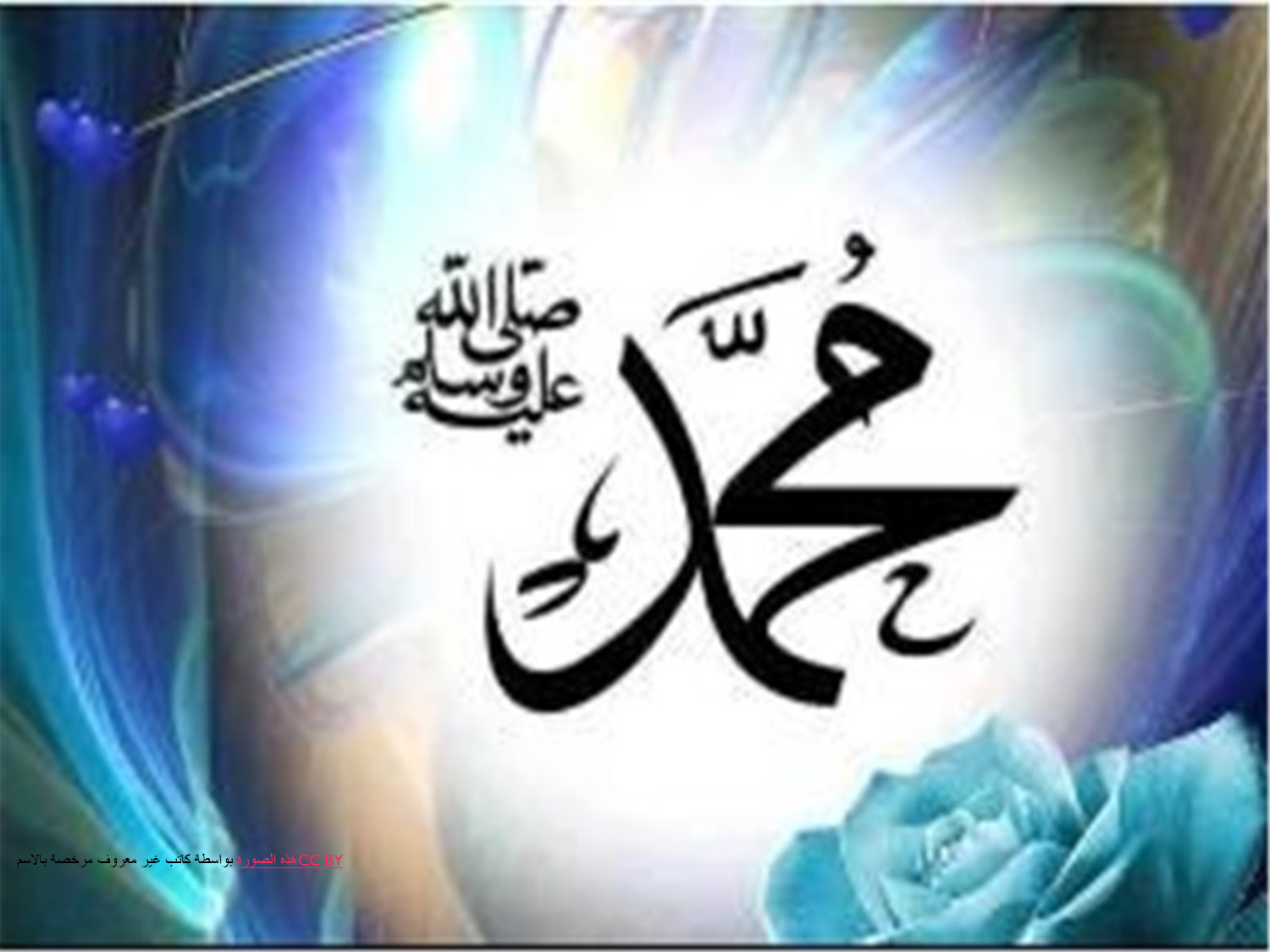 الـرسول
 زوجًا
فن صناعة الحب
في هذه الأحاديث كلها وغيرها بيان ما كان عليه النبي صلى الله عليه وسلم من التجمل والتزين الشرعي الذي يحبه الله بخلاف ما عليه بعض الرجال اليوم من إفراط في قضية الزينة أو حتى من تفريط في قضية الزينة والتجمل للمرأة ومن مبالغة في التجمل وعجيب للمتناقضات التي يعيشها بعض الرجال، ثم تشم منه رائحة كريهة عفنة وهي رائحة التدخين فأين أنت والتجمل أيها الأخ الحبيب؟ وآخر وقع في تفريط عظيم وتقصير عجيب في قضية التجمل والزينة تبذل في اللباس وإهمال للشعر وترك للأظافر والشوارب والآباط وروائح كريهة والخير كل الخير في امتثال المنهج النبوي في التجمل والتزين والاهتمام بالمظهر وهو حق شرعي للمرأة وسبب أكيد في كسب قلبها وحبها, فالنفس جُبِلَتْ على حب الأفضل والأنظف والأجمل. وتعال واسمع لحال السلف رضوان الله تعالى عليهم جميعا وكيف كانوا في هذا الباب.
قال [ابن عباس]: إني لأتزين لامرأتي كما تتزين لى وما أحب أن أستطف كل حقي الذي لي عليها فتستوجب حقها الذي لها عليَّ لأن الله تعالى يقول: (ولهن مثل الذي عليهن بالمعروف) وقد دخل على الخليفة عمر زوج أشعت أغبر ومعه امرأته وهي تقول: لا أنا ولا هذا لا تريده ، لا أنا ولا هذا، ما هو السبب ؟ اسمع فعرف كراهية المرأة لزوجها فأرسل الزوج ليستحم ويأخذ من شعر رأسه ويقلم أظافره فلما حضر أمره أن يتقدم من زوجته فاستغربته ونفرت منه ثم عرفته فقبلت به ورجعت عن دعواها. تراجعت إذن عن طلب الطلاق فقال عمر: وهكذا فاصنعوا لهن فوالله إنهن ليحببن أن تتزينوا لهن كما تحبون أن يتزين لكم، وقال [يحيى بن عبد الرحمن الحنظلي]: أتيت [محمد بن الحنفية] فخرج إلى في ملحفة حمراء ولحيته تقطر من الغالية ، والغالية هي خليط الأطياب بل خليط أفضل الأطياب، ولحيته تقطر من الغالية، يقول يحيى فقلت له: ما هذا ؟ قال محمد : إن هذه الملحفة ألقتها على امرأتى ودهنتنى بالطيب وإنهن يشتهين منا ما نشتهيه منهن، ذكر ذلك القرطبي في تفسيره الجامع لأحكام القرآنإذن فالمرأة تريد منك كما تريد أنت منها في التجمل والتزين.. فلنتعلم فنون صناعة الحب من رسولنا الحبيب و من زوجاته و صحابته و التابعين.
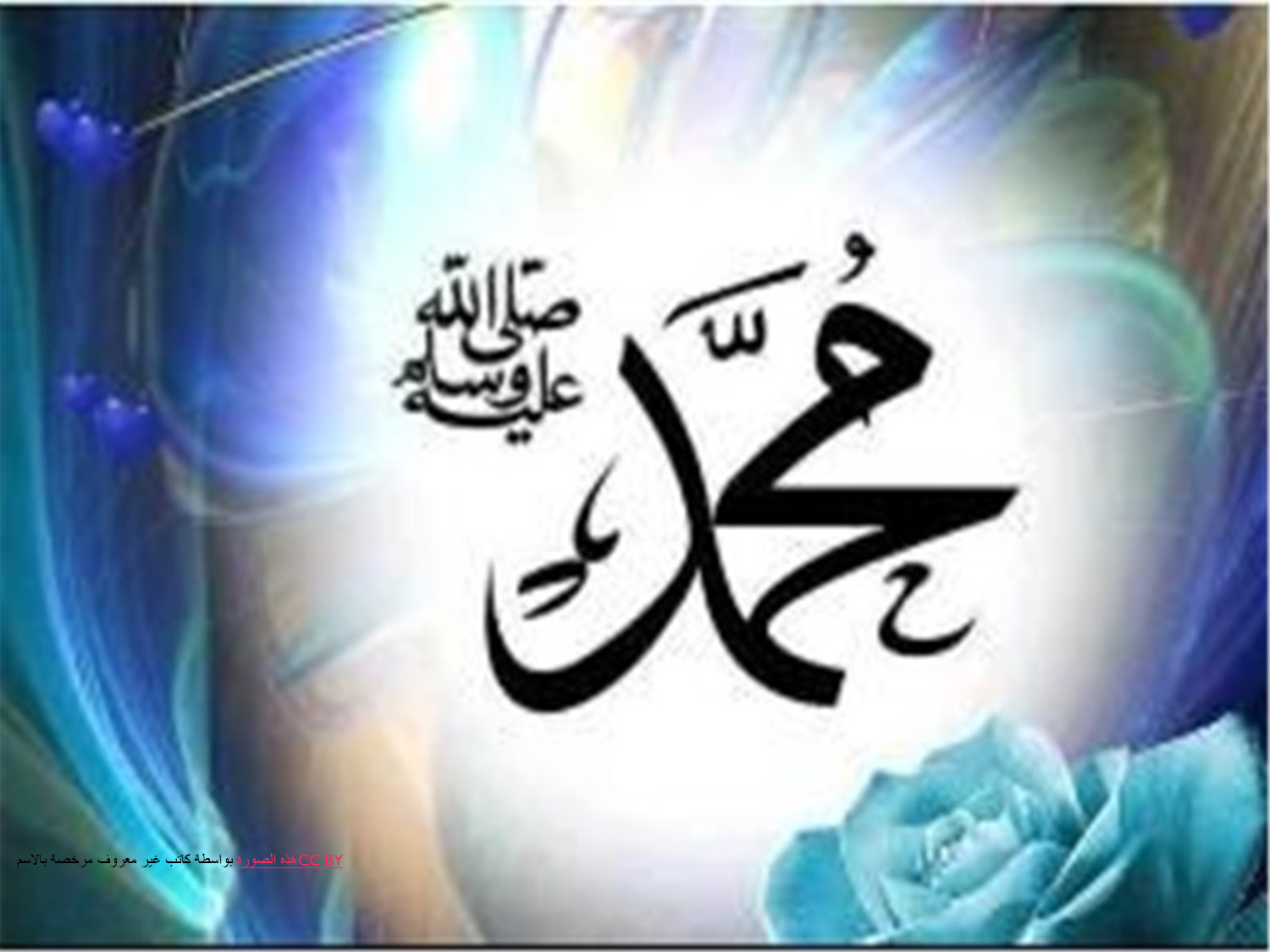 الـرسول
 زوجًا
وفائه صلى الله عليه وسلم
أما الوفاء لهن.. فلعله قد علم مما تقدم عن خلق الوفاء، وتطبيق النبي صلى الله عليه وسلم له في بابه، لا سيما مع زوجه خديجة - رضي الله عنها- ، حتى بلغ من وفائه أن غارت منها عائشة -رضي الله عنها- وهي لم تدركها ولم تضارها حتى قالت : 

1- " ما غرت على امرأة لرسول الله كما غرت على خديجة ، لكثرة ذكر رسول الله صلى الله عليه وسلم إياها وثنائه عليها ، وقد أوحي إلى رسول الله صلى الله عليه وسلم أن يبشرها ببيت لها في الجنة من قصب "   
الراوي: عائشة - خلاصة الدرجة: [صحيح] - المحدث: البخاري - المصدر: الجامع الصحيح - الصفحة أو الرقم: 5229.
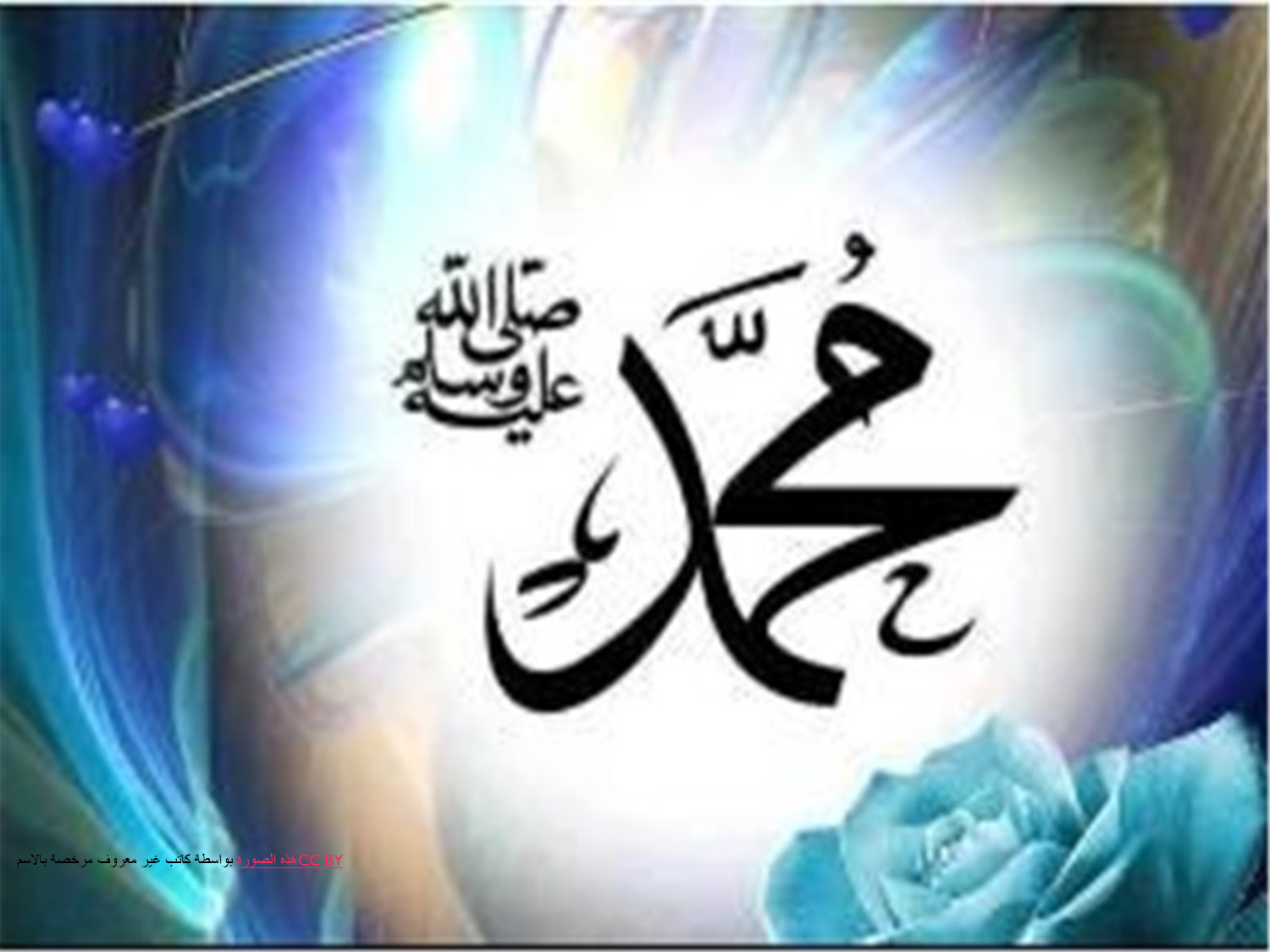 الـرسول
 زوجًا
وفائه صلى الله عليه وسلم
2- ومن صور وفائه معهن أنه صلى الله عليه وسلم لما نزلت آية التخيير ( يَا أَيُّهَا النَّبِيُّ قُل لِّأَزْوَاجِكَ إِن كُنتُنَّ تُرِدْنَ الْحَيَاةَ الدُّنْيَا وَزِينَتَهَا فَتَعَالَيْنَ أُمَتِّعْكُنَّ وَأُسَرِّحْكُنَّ سَرَاحاً جَمِيلاً  ) ( الأحزاب: 28 ) أن رسول الله صلى الله عليه وسلم جاءها حين أمر الله أن يخير أزواجه ، فبدأ بي رسول الله صلى الله عليه وسلم فقال : ( إني ذاكر لك أمرا ، فلا عليك أن لا تستعجلي حتى تستأمري أبويك ) . وقد علم أن أبوي لم يكونا يأمراني بفراقه ، قالت : ثم قال : ( إن الله قال : { يا أيها النبي قل لأزواجك } ) : إلى تمام الآيتين ، فقلت له : ففي أي هذا أستأمر أبوي ؟ فإني أريد الله ورسوله والدار الآخرة "  
الراوي: عائشة - خلاصة الدرجة: [صحيح] - المحدث: البخاري - المصدر: الجامع الصحيح - الصفحة أو الرقم: 4785 . خشية منه أن تختار زينة الحياة الدنيا لصغر سنها، فتخسر الخير الكثير في الدنيا والآخرة، لكنها كانت أحرص على خير نفسها من أبويها، فقالت للنبي صلى الله عليه وسلم: " أفي هذا أستأمر أبويَّ؟! فإني أريد الله ورسوله والدار الآخرة ".
   ثم استقرأ الحُجَر (البيوت) يخبر نساءه ويقول لهن: "إن عائشة - رضي الله عنها - قالت: كذا وكذا فقلن: ونحن نقول مثل ما قالت عائشة -رضي الله عنهن كلهن   وكانت عائشة -رضي الله عنها-  قالت له يا رسول الله لا تخبر أزواجك أني اخترتك فقال النبي صلى الله عليه وسلم : إنما بعثني الله مبلغا ولم يبعثني متعنتا الراوي: أيوب - خلاصة الدرجة: حسن - المحدث: الألباني - المصدر: صحيح الترمذي - الصفحة أو الرقم: 3318"   متفق عليه.
   فاخترن الله ورسوله والدار الآخرة، وذلك يدل على أنهن -رضي الله عنهن- كنَّ قد تخلَّقن بأخلاق النبوة، فأصبحن يخترن ما اختاره صلى الله عليه وسلم لنفسه من الزهادة في الدنيا، والرغبة في الآخرة، وذلك لبالغ تأثرهن بأخلاق رسول الله صلى الله عليه وسلم التي كانت محل العظمة والكمال.
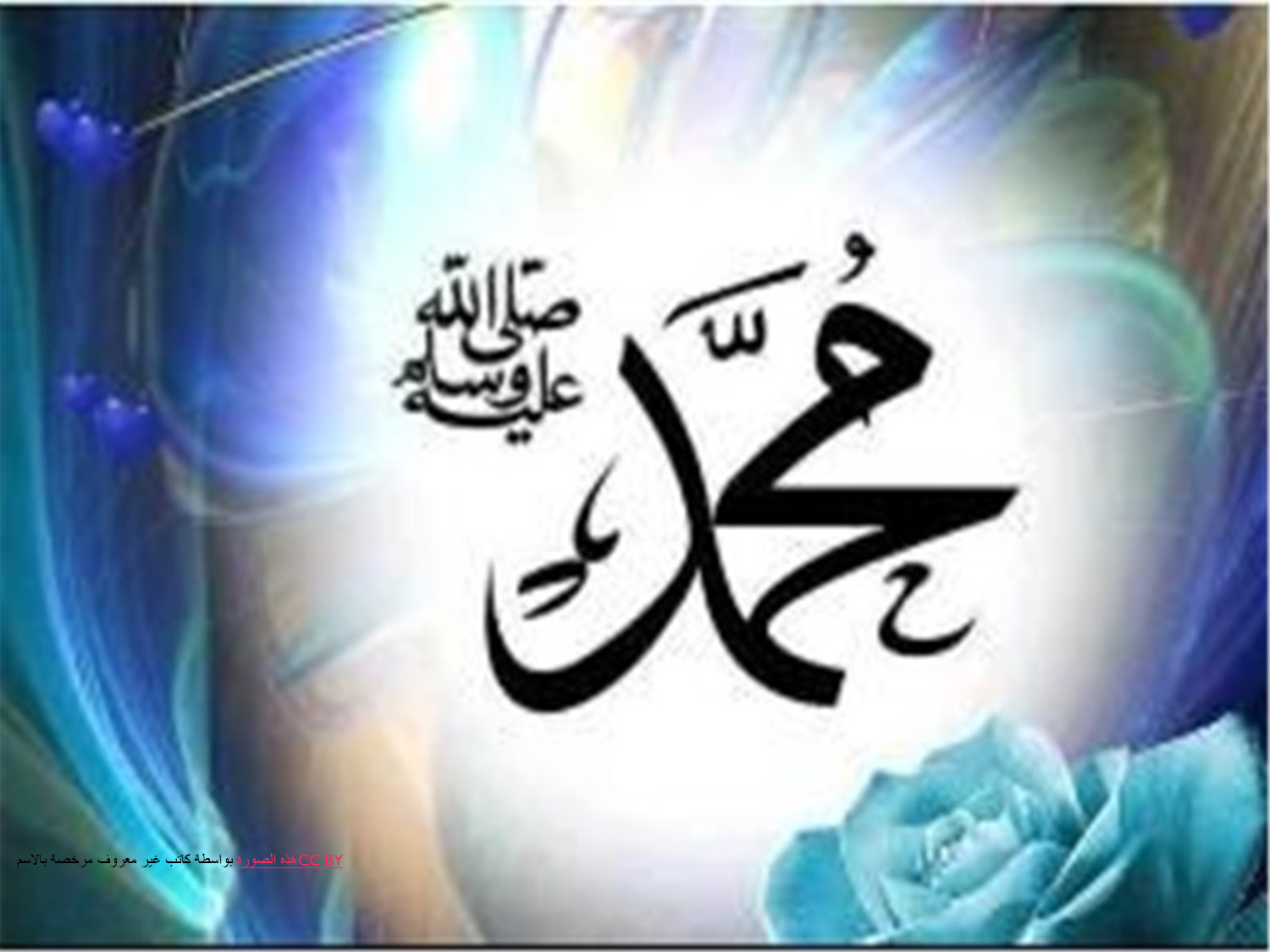 الـرسول
 زوجًا
عدله صلى الله عليه وسلم بين أزواجه
أما عدله صلى الله عليه وسلم بين أزواجه، فهو على نحو ما قلت من حبه وملاعبته وحلمه ووفائه، وعدله ناشئ عن الشعور بالمسؤولية، ومن فِطرة الله تعالى له على الحق والعدل وبعثه بهما.

1- فقد كان صلى الله عليه وسلم كما قالت عائشة - رضي الله عنها - : " قالت عائشة : يا ابن أختي كان رسول الله صلى الله عليه وسلم لا يفضل بعضنا على بعض في القسم من مكثه عندنا وكان قل يوم إلا وهو يطوف علينا جميعا فيدنو من كل امرأة من غير مسيس حتى يبلغ إلى التي هو يومها فيبيت عندها ولقد قالت سودة بنت زمعة حين أسنت وفرقت أن يفارقها رسول الله صلى الله عليه وسلم يا رسول الله يومي لعائشة فقبل ذلك رسول الله صلى الله عليه وسلم منها قالت نقول في ذلك أنزل الله تعالى وفي أشباهها أراه قال ( وإن امرأة خافت من بعلها نشوزا ) الراوي: عائشة - خلاصة الدرجة: سكت عنه [وقد قال في رسالته لأهل مكة كل ما سكت عنه فهو صالح] - المحدث: أبو داود - المصدر: سنن أبي داود - الصفحة أو الرقم: 2135
2- ولم يكن يتغير حاله صلى الله عليه وسلم في العدل تبعًا لتغير أحواله سفرًا وحضرًا، بل لقد كان يعدل في سفره كما يعدل في حضَره، كما قالت عائشة - رضي الله عنها - : " كان رسول الله صلى الله عليه وسلم إذا أراد سفرا أقرع بين نسائه ، فأيتهن خرج سهمها خرج بها معه ، وكان يقسم لكل امرأة منهن يومها وليلتها ، غير أن سودة بنت زمعة وهبت يومها وليلتها لعائشة زوج النبي صلى الله عليه وسلم ، تبتغي بذلك رضا رسول الله صلى الله عليه وسلم . الراوي: عائشة - خلاصة الدرجة: [صحيح] - المحدث: البخاري - المصدر: الجامع الصحيح - الصفحة أو الرقم: 2593تعني بذلك لمَّا كبرت، وأضحت لا إربة لها في الرجال
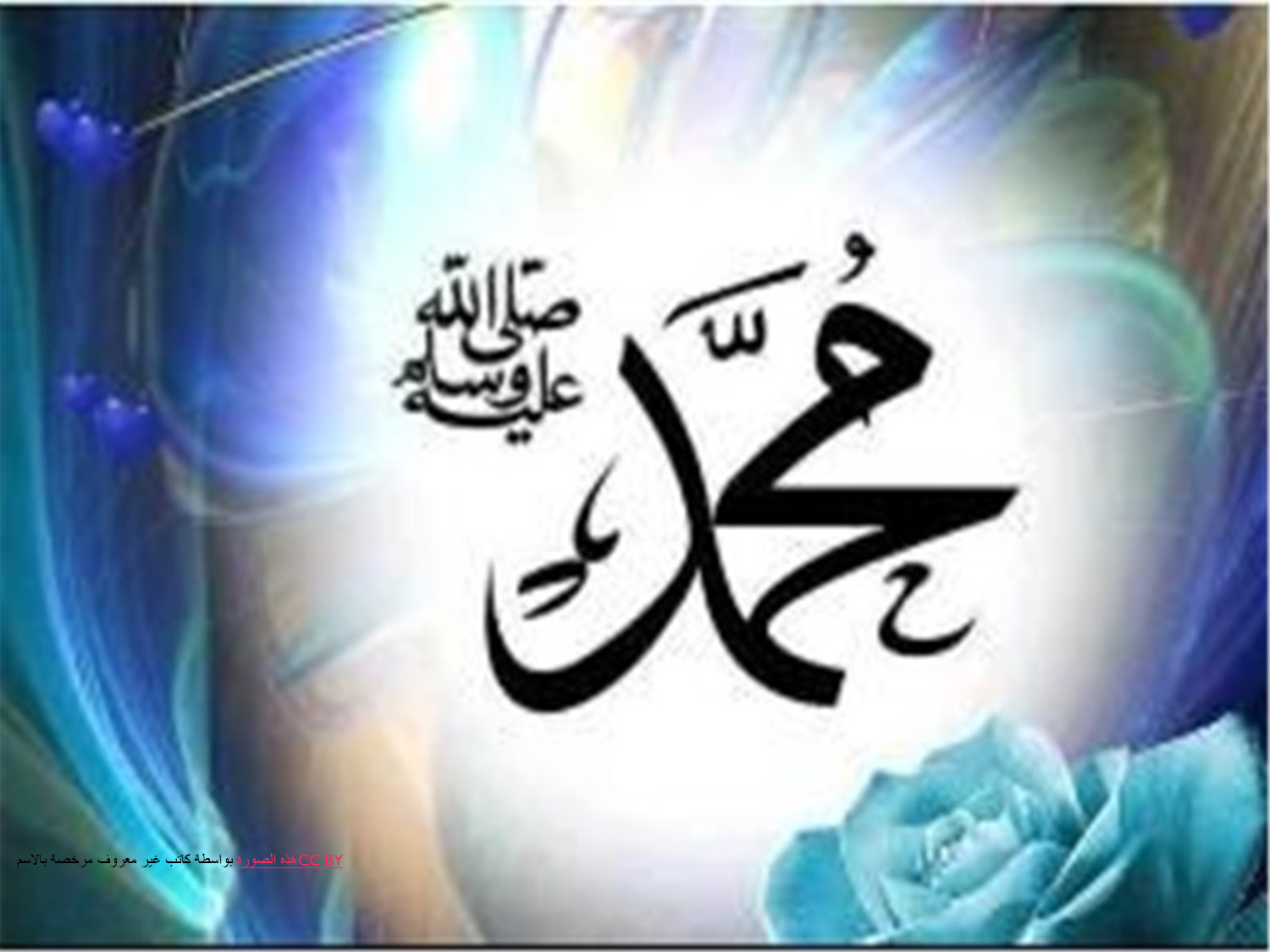 الـرسول
 زوجًا
عدله صلى الله عليه وسلم بين أزواجه
3- وكان من عدله صلى الله عليه وسلم بينهن أنه كان إذا تزوج ثيِّبًا أقام عندها ثلاثًا لإيناسها، ثم يقسم لها كسائر نسائه، كما روت أم سلمة - رضي الله عنها - أن رسول الله صلى الله عليه وسلم أقام عندها ثلاثًا، وقال لها : إن شئت سبعت عندك وسبعت عندهن وإن شئت ثلثت عندك ودرت فقالت ثلث
الراوي: أبو بكر بن عبد الرحمن - خلاصة الدرجة: صحيح - المحدث: البخاري - المصدر: التاريخ الكبير - الصفحة أو الرقم: 1/47 
ولقد بلغ به الحال في عدله صلى الله عليه وسلم أنه لم يفرِّط فيه حتى في مرض موته، حيث كان يُطاف به عليهن في بيوتهن كل واحدة في نوبتها، قالت أم المؤمنين عائشة - رضي الله عنها-: " لما ثقل النبي صلى الله عليه وسلم فاشتد وجعه ، استأذن أزواجه أن يمرض في بيتي ، فأذن له ، فخرج بين رجلين تخط رجلاه الأرض ، وكان بين العباس وبين رجل آخر ، فقال عبيد الله : فذكرت لابن عباس ما قالت عائشة ، فقال لي : وهل تدري من الرجل الذي لم تسم عائشة ؟ قلت : لا ، قال : هو علي بن أبي طالب . الراوي: عائشة - خلاصة الدرجة: [صحيح] - المحدث: البخاري - المصدر: الجامع الصحيح - الصفحة أو الرقم: 2588 5- وفي رواية قالت: " أن رسول الله صلى الله عليه وسلم كان يسأل في مرضه الذي مات فيه ، يقول : ( أين أنا غدا ، أين أنا غدا ) . يريد يوم عائشة ، فأذن له أزواجه يكون حيث شاء ، فكان في بيت عائشة حتى مات عندها ، قالت عائشة : فمات في اليوم الذي يدور علي فيه في بيتي ، فقبضه الله وإن رأسه لبين نحري وسحري ، وخالط ريقه ريقي . ثم قالت : دخل عبد الرحمن بن أبي بكر ، ومعه سواك يستن به ، فنظر إليه رسول الله صلى الله عليه وسلم ، فقلت له : أعطني هذا السواك يا عبد الرحمن ، فأعطانيه ، فقضمته ، ثم مضغته ، فأعطيته رسول الله صلى الله عليه وسلم فاستن به ، وهو مستند إلى صدري.“  
الراوي: عائشة - خلاصة الدرجة: [صحيح] - المحدث: البخاري - المصدر: الجامع الصحيح - الصفحة أو الرقم: 4450 .
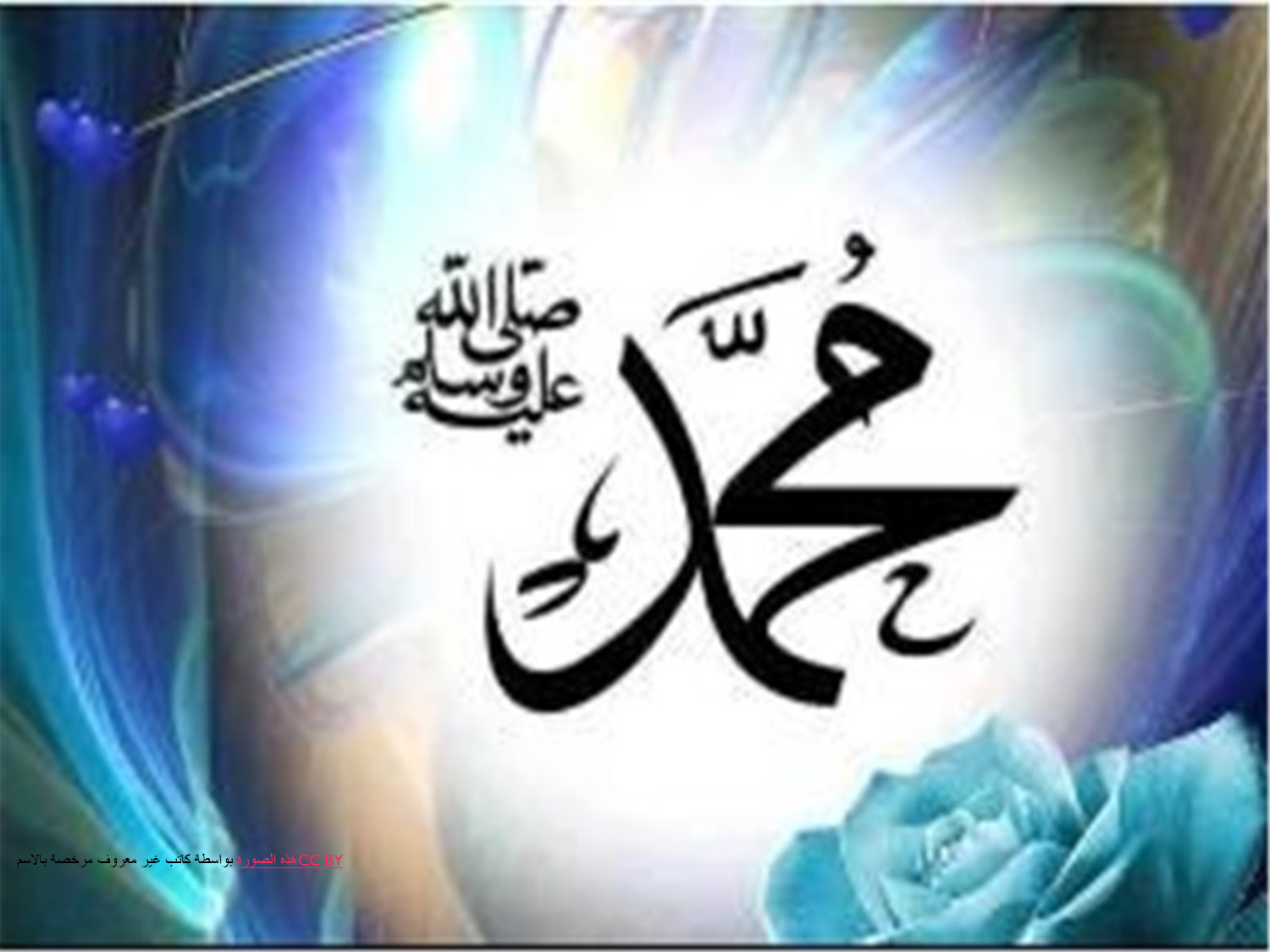 الـرسول
 زوجًا
عدله صلى الله عليه وسلم بين أزواجه
6- ومع ما كان عليه صلى الله عليه وسلم من كمال العدل بين نسائه في كل ما يقدر عليه مما هو (فى يده) فإنه مع ذلك كان يعتذر إلى الله تعالى فيما لا يقدر عليه مما هو ) خارج عن نطاق التكليف، كما قالت السيدة عائشة - رضي الله عنها-: " كان رسول الله صلى الله عليه وسلم يقسم فيعدل ويقول: "  اللهم هذا قسمي فيما أملك فلا تلمني فيما تملك ولا أملك " (الراوي: عائشة - خلاصة الدرجة: رواه حماد بن زيد عن أبي أيوب عن قلابة مرسلا - المحدث: البخاري - المصدر: العلل الكبير - الصفحة أو الرقم: 165) وهو يعني بذلك القلب كما فسَّره به أبو داود، وقيل: يعني الحب والمودة، كما فسره الترمذي، والمعنى: أن القسمة الحسِّية قد كان صلى الله عليه وسلم يوفِّي بها على الوجه الأكمل لأنها بيده، لكن القلب بيد الله، وقد جعل فيه حب عائشة أكثر من غيرها، وذلك خارج عن قدرته وإرادته.
   ومع ذلك فهو يضرع إلى الله أن لا يلومه على ما ليس بيده، مع أن الأمر القلبي لا يجب العدل فيه، وإنما العدل في المبيت والنفقة، ولكن هذا من باب قول الله تعالــــــــــى: ( والذين يؤتون ما آتوا وقلوبهم وجلة أنهم إلى ربهم راجعون ) المؤمنون : 60 .
   ومما يدل على أن أمر العدل بين الزوجات خطير كما بينه صلى الله عليه وسلم في حديث آخر حيث قال: "من كانت له امرأتان مال إلى إحداهما جاء يوم القيامة وأحد شقيه مائل    
الراوي: أبو هريرة  -  خلاصة الدرجة: مستقيم  -  المحدث: ابن عدي  -  المصدر: الكامل في الضعفاء  -  الصفحة أو الرقم: 8/446 
وفي عشرة رسول الله صلى الله عليه وسلم هذه أسوة للمؤمنين، وعليهم معرفتها والتأسي بها لقول الله تعالى: ( لقد كان لكم في رسول الله أسوة حسنة لمن كان يرجو الله واليوم الآخر وذكر الله كثيرا ) ( الأحزاب: 21 ) لأن فعله صلى الله عليه وسلم كقوله وتقريره، تشريع لأمته، وهدى لهم ، يجب عليهم الاقتداء به ما لم يكن الفعل خاصاً به .